Parte XIIIL’insegnante curricolare e i BES
www.facebook.com/max.bruschi
Isp. Max Bruschi
1
Dichiarazione di Salamanca (UNESCO 1994)
«Il principio guida che informa questo framework è che le scuole dovrebbero accogliere tutti i bambini indipendentemente dalle loro condizioni fisiche, intellettuali, sociali, emotive, linguistiche o di altro tipo. Ciò dovrebbe includere bambini disabili e dotati, bambini di strada e lavoratori, bambini di popolazione straniere o nomadi, bambini di minoranze linguistiche, etniche o culturali e bambini provenienti da aree o gruppi svantaggiati o emarginati».
Indicazioni Nazionali I ciclo (2012)
«L’obiettivo della scuola … è di formare saldamente ogni persona sul piano cognitivo e culturale, affinché possa affrontare positivamente l’incertezza e la mutevolezza degli scenari sociali e professionali, presenti e futuri. Le trasmissioni standardizzate e normative delle conoscenze, che comunicano contenuti invarianti pensati per individui medi, non sono più adeguate. Al contrario, la scuola è chiamata a realizzare percorsi formativi sempre più rispondenti alle inclinazioni personali degli studenti, nella prospettiva di valorizzare gli aspetti peculiari della personalità di ognuno “ e deve  “saper accettare la sfida che la diversità pone: innanzi tutto nella classe, dove le diverse situazioni individuali vanno riconosciute e valorizzate, evitando che la differenza si trasformi in disuguaglianza
2
La prospettiva inclusiva
La nozione di inclusione/inclusività e di Bisogni educativi speciali nascono in area anglosassone.
I BES (SEN: Special educational needs) furono introdotti in Gran Bretagna dal Rapporto stilato da Mary Warnock nel 1978, “Special education needs - Report of the Committee of Enquiry into the Education of Handicapped Children and Young People”.
L’International Classification of Functioning (ICF, elaborata nella prima versione dall’Organizzazione mondiale della sanità nel 2001, assieme ad altri strumenti, oggi rivista al 2018) definisce il BES coma «qualsiasi difficoltà evolutiva di funzionamento permanente o transitoria in ambito educativo o di apprendimento, dovuta all’interazione tra vari fattori di salute e che necessita di educazione speciale individualizzata»
L’inclusività è frutto dell’attività di ricerca principalmente di Mel Ainscow, Mark Vaughan e Tony Booth e ha portato all’elaborazione dell’Index for inclusion (2000).
3
La prospettiva inclusiva
OECD (2007), Students with Disabilities, Learning Difficulties and Disadvantages.
«[…] Students with disabilities or impairments viewed in medical terms as organic disorders attributable to organic pathologies (e.g. in relation to sensory, motor or neurological defects)”; […] Students with behavioral or emotional disorders, or specific difficulties in learning. […];«[…] Students with disadvantages arising primarily from socio-economic, cultural, and/or linguistic factors […] »
Direttiva Ministeriale 27 dicembre 2012, a firma Francesco Profumo:
L’area dello svantaggio scolastico annovera tre categorie: 
la disabilità, composta dai soggetti certificati sulla base della legge 104/1992; 
l’area dei disturbi evolutivi specifici, che ricomprende i disturbi specifici dell’apprendimento (Legge 8 ottobre 2010, n. 170)  i deficit del linguaggio, delle abilità non verbali, della coordinazione motoria e “per la comune origine nell’età evolutiva – anche quelli dell’attenzione e dell’iperattività, mentre il funzionamento intellettivo limite può essere considerato un caso di confine fra la disabilità e il disturbo specifico…;
l’area dello svantaggio economico, linguistico, culturale»
4
La prospettiva inclusiva
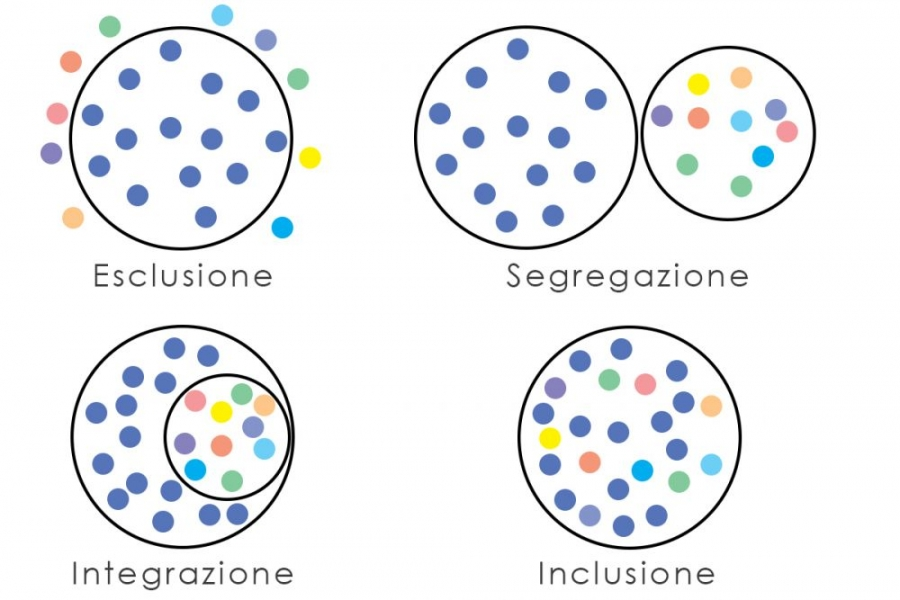 5
Si individualizza e personalizza per i BES, ma…
Il principio dell’individualizzazione già aveva trovato posto nell’ordinamento didattico:
Art. 4 d.P.R. n. 275/1999, c. 1: 
…nell’esercizio dell’autonomia didattica, regolazione dei tempi di insegnamento e delle attività in modo adeguato “ai ritimi di apprendimento degli alunni” si prevede l’adozione di forme di flessibilità tra cui
(c): «attivazione di percorsi didattici individualizzati nel rispetto del principio generale dell’integrazione degli alunni nella classe e nel gruppo, anche in relazione agli alunni in situazione di handicap»
Ma anche:
I Programmi della Scuola Media (DM 9/2/1979): subordinano alla presenza di interventi individualizzati “l’effettiva soddisfazione del diritto allo studio” 
Per i Programmi della Scuola Elementare (dPR n. 104/1985): “dovere della scuola di evitare, per quanto possibile, che le diversità si trasformino in difficoltà di apprendimento e in problemi di comportamento”, attraverso “la realizzazione di percorsi individuali di apprendimento”;
6
La «personalizzazione»
D.lgs 59/2004, Definizione delle norme generali relative alla scuola dell'infanzia e al primo ciclo dell'istruzione, a norma dell'articolo 1 della legge 28 marzo 2003, n. 53.
Le Unità di Apprendimento, individuali, di gruppi di livello, di compito o elettivi oppure di gruppo classe, sono costituite dalla progettazione. a) - di uno o più obiettivi formativi tra loro integrati (definiti anche con i relativi standard di apprendimento, riferiti alle conoscenze e alle abilità coinvolte); b) delle attività educative e didattiche unitarie, dei metodi, delle soluzioni organizzative ritenute necessarie per concretizzare gli obiettivi formativi formulati, c) - delle modalità con cui verificare sia i livelli delle conoscenze e delle abilità acquisite, sia se e quanto tali conoscenze e abilità si sono trasformate in competenze personali di ciascuno. Ogni istituzione scolastica, o ogni gruppo docente, deciderà il grado di analiticità di questa progettazione delle Unità di Apprendimento. L'insieme delle Unità di Apprendimento effettivamente realizzate, con le eventuali differenziazioni che si fossero rese opportune per singoli alunni, dà origine al Piano di Studio Personalizzato, che resta a disposizione delle famiglie e da cui si ricava anche la documentazione utile per la compilazione del Portfolio delle competenze individuali.
7
Individualizzazione e personalizzazione
L’individualizzazione è un processo atto a garantire a tutti il diritto all’apprendimento delle competenze fondamentali del curricolo, ovvero, a raggiungere traguardi formativi comuni attraverso il diritto alla diversità e ai prerequisiti di ciascuno. Compito del docente è analizzare i bisogni degli alunni, valutare il livello raggiunto, sia esso in ingresso o in itinere, e strutturare/adattare attività che consentano a tutti di raggiungere lo stesso obiettivo.
La personalizzazione è, invece, una strategia didattica volta a valorizzare le peculiarità dei singoli, fino alle eccellenze, senza prevedere obiettivi da raggiungere: ciascuno raggiunge il “proprio” obiettivo personale, in base alle proprie potenzialità. Compito del docente in questo caso è cercare le potenzialità di ciascuno, le aree di eccellenza, e strutturare attività personalizzate affinché ciascuno raggiunga il massimo obiettivo possibile dettato dalle proprie caratteristiche. 
Prendendo ad esempio la Scuola Primaria, se nei Programmi dell’85 gli alunni, considerati diversi in partenza, dovevano raggiungere i medesimi obiettivi anche con percorsi individualizzati, con la Riforma Moratti gli alunni possono raggiungere obiettivi differenti (personalizzati) anche attraverso percorsi differenti (individualizzati).

Si potrebbe asserire che la parole-chiave dell’individualizzazione sia “uguaglianza”, mentre quella della personalizzazione sia “distinzione”.
8
Integrazione/inclusione
L’ integrazione prevede percorsi preordinati ad assorbire gli alunni con disabilità nelle classi «normali», «comuni» attraverso l’individualizzazione dei percorsi.
La relazione tra integrazione e inclusione va colta in rapporto alla gradualità del processo 
L’inclusione è un esito successivo all’integrazione in termini in primo luogo di estensione del novero dei destinatari del riconoscimento delle posizioni di vantaggio. I soggetti attivi del diritto all’inclusione non solo gli alunni con formale certificazione della disabilità, ma tutti gli alunni con le proprie specificità non solo attraverso l’individualizzazione, ma adottando elementi di personalizzazione.
9
Il modello originale/Index
Il volume si compone di cinque sezioni. La prima parte offre una panoramica sullo strumento. 
La seconda parte declina la serie di valori inclusivi a cui si ispirano gli autori: uguaglianza, partecipazione, comunità, sostenibilità, rispetto per la diversità sono selezionati come cinque valori fondamentali, a cui si aggiungono diritti, non violenza, fiducia, empatia, onestà, coraggio, gioia, amore, speranza/ottimismo e bellezza. I ricercatori individuano un nesso tra il tema dell'inclusione e il tema della sostenibilità ambientale e globale. Da questa base ogni scuola è chiamata a elaborare un quadro negoziato di propri valori. 
La terza parte illustra le fasi secondo cui ogni scuola può lavorare sui materiali dell'Index: cominciare ad utilizzarlo (I), analizzare la scuola (II), elaborare un progetto di sviluppo (III), passare all'azione (IV) e rivedere lo sviluppo del processo (V) per poi tornare a ri-analizzare l'istituto, in un «processo inesauribile». 
La quarta parte contiene i materiali veri e propri, suddivisi in tre Dimensioni, corrispondenti agli obiettivi principali dell'Index:
A) Creare culture inclusive
B) Creare politiche inclusive
C) Sviluppare pratiche inclusive
ciascuna suddivisa in due Sezioni. Ogni sezione prevede una serie di Indicatori, tra i 4 e 15, che enumerano i criteri in base ai quali una scuola può essere considerata inclusiva secondo la proposta dei redattori. L'analisi di ciascun indicatore è favorita da una serie di domande-stimolo da cui far partire la riflessione e la discussione a livello personale o dei gruppi di lavoro. 
La quinta parte offre questionari da somministrare al personale, agli alunni e alle famiglie per vagliare la percezione dell'inclusione nella scuola e stabilire priorità d'intervento.
10
Il modello originale/Index
Index per l’inclusione, un esempio
A.2, “Affermare valori inclusivi”
Indicatore 1): Le attese sono elevate per tutti gli alunni
Ogni alunno ritiene di frequentare una scuola in cui può ottenere i migliori risultati? 
Tutti gli alunni sono incoraggiati ad avere alte aspettative circa i propri obiettivi di apprendimento? 
Tutti gli alunni sono trattati come se non ci fossero limiti al loro apprendimento? 
Gli insegnanti evitano di considerare alcuni alunni come se le loro abilità non potessero progredire oltre le loro capacità attuali? 
Tutti gli alunni vengono incoraggiati a essere orgogliosi dei risultati che hanno raggiunto? 
Tutti gli alunni vengono incoraggiati ad apprezzare i risultati dei compagni?
11
Il modello originale/Index
7. Il personale scolastico si sforza di contrastare l’ostilità verso gli alunni motivati e che ottengono risultati particolarmente brillanti? 
8. Il personale scolastico si sforza di contrastare l’ostilità verso gli alunni che hanno difficoltà nel seguire le lezioni? 
9. Il personale scolastico si sforza di contrastare il ricorso a etichette spregiative riguardo agli insuccessi scolastici? 
10. Il personale scolastico si sforza di contrastare le paure di inadeguatezza di alcuni alunni? 
11. Il personale scolastico evita di collegare il potenziale di apprendimento di un alunno a quello di suo fratello/sorella o di altri alunni della stessa comunità o area?”
12
Linee Guida MIUR Prot. N. 4274/09
Le Linee Guida 2009 sono divise in tre parti.
La I parte contiene un riassunto commentato della normativa vigente. SI evidenziano le due più recenti acquisizioni: la «Convenzione ONU per i diritti delle persone con disabilità» e la «Classificazione Internazionale del Funzionamento dell’OMS»
La II parte riassume gli aspetti organizzativi. 
La III parte è dedicata, in particolare, alla dimensione inclusiva della scuola
13
Linee Guida MIUR Prot. N. 4274/09
III parte. La dimensione inclusiva della scuola. I docenti. 
«La progettazione degli interventi da adottare riguarda tutti gli insegnanti perché l’intera comunità scolastica è chiamata ad organizzare i curricoli in funzione dei diversi stili o delle diverse attitudini cognitive, a gestire in modo alternativo le attività d’aula, a favorire e potenziare gli apprendimenti e ad adottare i materiali e le strategie didattiche in relazione ai bisogni degli alunni».
Il collegio docenti favorisce l’inclusione inserendo «nel Piano dell'Offerta Formativa la scelta inclusiva dell’Istituzione scolastica e indicando le prassi didattiche che promuovono effettivamente l’inclusione»
14
Linee Guida MIUR Prot. N. 4274/09
Il consiglio di classe coordina le attività. Gli insegnanti operano lungo tre direttrici:
Il clima di classe: «Gli insegnanti devono assumere comportamenti non discriminatori, essere attenti ai bisogni di ciascuno, accettare le diversità presentate dagli alunni disabili e valorizzarle come arricchimento per l’intera classe, favorire la strutturazione del senso di appartenenza, costruire relazioni socio-affettive positive.» 
Le strategie didattiche e gli strumenti volti all’inclusività: sono citati l’apprendimento cooperativo, il tutoring, etc. ed è sottolineato il ruolo delle ICT.
L’apprendimento-insegnamento: «Un sistema inclusivo considera l’alunno protagonista dell’apprendimento qualunque siano le sue capacità, le sue potenzialità e i suoi limiti. Va favorita, pertanto, la costruzione attiva della conoscenza, attivando le personali strategie di approccio al “sapere”, rispettando i ritmi e gli stili di apprendimento e “assecondando” i meccanismi di autoregolazione. Si suggerisce il ricorso alla metodologia dell’apprendimento cooperativo.»
15
Linee Guida MIUR Prot. N. 4274/09
Il docente assegnato alle attività di sostegno
«è l'intera comunità scolastica che deve essere coinvolta nel processo in questione e non solo una figura professionale specifica a cui demandare in modo esclusivo il compito dell'integrazione. Il limite maggiore di tale impostazione risiede nel fatto che nelle ore in cui non è presente il docente per le attività di sostegno esiste il concreto rischio che per l'alunno con disabilità non vi sia la necessaria tutela in ordine al diritto allo studio. La logica deve essere invece sistemica, ovvero quella secondo cui il docente in questione è “assegnato alla classe per le attività di sostegno”, nel senso che oltre a intervenire sulla base di una preparazione specifica nelle ore in classe collabora con l'insegnante curricolare e con il Consiglio di Classe affinché l'iter formativo dell'alunno possa continuare anche in sua assenza».
«La presenza nella scuola dell'insegnante assegnato alle attività di sostegno si concreta quindi, nei limiti delle disposizioni di legge e degli accordi contrattuali in materia, attraverso la sua funzione di coordinamento della rete delle attività previste per l'effettivo raggiungimento dell'integrazione».
16
La Direttiva BES
Adottata con Direttiva Ministeriale 27 dicembre 2012, firmata dal Ministro Profumo.
L’area dello svantaggio scolastico viene indicata come area dei Bisogni educativi speciali, all’interno della quale sono comprese 3 sotto-categorie.
Disabilità
Disturbi evolutivi specifici
Svantaggio socioeconomico, linguistico, culturale.
«Per “disturbi evolutivi specifici” intendiamo, oltre i disturbi specifici dell’apprendimento, anche i deficit del linguaggio, delle abilità non verbali, della coordinazione motoria, ricomprendendo – per la comune origine nell’età evolutiva – anche quelli dell’attenzione e dell’iperattività, mentre il funzionamento intellettivo limite può essere considerato un caso di confine fra la disabilità e il disturbo specifico…» A parte i DSA, «è bene precisare che alcune tipologie di disturbi, non esplicitati nella legge 170/2010, danno diritto ad usufruire delle stesse misure ivi previste in quanto presentano problematiche specifiche in presenza di competenze intellettive nella norma.
17
BES: Nota 2563/2013
«Nel caso di difficoltà non meglio specificate, soltanto qualora nell’ambito del Consiglio di classe (nelle scuole secondarie) o del team docenti (nelle scuole primarie) si concordi di valutare l’efficacia di strumenti specifici questo potrà comportare l’adozione e quindi la compilazione di un Piano Didattico Personalizzato, con eventuali strumenti compensativi e/o misure dispensative. Non è compito della scuola certificare gli alunni con bisogni educativi speciali, ma individuare quelli per i quali è opportuna e necessaria l’adozione di particolari strategie didattiche.»
18
BES: Nota 2563/2013
«Si ribadisce che, anche in presenza di richieste dei genitori accompagnate da diagnosi che però non hanno dato diritto alla certificazione di disabilità o di DSA, il Consiglio di classe è autonomo nel decidere se formulare o non formulare un Piano Didattico Personalizzato, avendo cura di verbalizzare le motivazioni della decisione.
E’ quindi peculiare facoltà dei Consigli di classe o dei team docenti individuare – eventualmente anche sulla base di criteri generali stabiliti dal Collegio dei docenti – casi specifici per i quali sia utile attivare percorsi di studio individualizzati e personalizzati, formalizzati nel Piano Didattico Personalizzato, la cui validità rimane comunque circoscritta all’anno scolastico di riferimento.»
19
BES: Nota 2563/2013
«Il Piano Didattico Personalizzato va quindi inteso come uno strumento in più per curvare la metodologia alle esigenze dell’alunno, o meglio alla sua persona, rimettendo alla esclusiva discrezionalità dei docenti la decisione in ordine alle scelte didattiche, ai percorsi da seguire ed alle modalità di valutazione.»
20
OM esami di Stato 2013/14
«Per altre situazioni di alunni con Bisogni Educativi Speciali (BES), formalmente individuati dal Consiglio di classe, devono essere fornite dal medesimo Organo utili e opportune indicazioni per consentire a tali alunni di sostenere adeguatamente l’esame di Stato. La Commissione d’esame esaminati gli elementi forniti dal Consiglio di classe, tiene in debita considerazione le specifiche situazioni soggettive, relative ai candidati con Bisogni Educativi Speciali (BES), per i quali sia stato redatto apposito Piano Didattico Personalizzato, in particolare, le modalità didattiche e le forme di valutazione individuate nell’ambito dei percorsi didattici individualizzati e personalizzati. A tal fine il Consiglio di classe trasmette alla Commissione d’esame il Piano Didattico Personalizzato. In ogni caso, per siffatte tipologie, non è prevista alcuna misura dispensativa in sede di esame, mentre è possibile concedere strumenti compensativi, in analogia a quanto previsto per alunni e studenti con DSA.»
21
La «via italiana» all’inclusione
Direttiva ministeriale 18 settembre 2014, Priorità strategiche del Sistema Nazionale di Valutazione per gli anni scolastici 2014/15, 2015/16 e 2016/17 (tutt’ora in vigore):

«La valutazione è finalizzata al miglioramento della qualità dell' offerta formativa e degli apprendimenti e sarà particolarmente indirizzata:
alla riduzione della dispersione scolastica e dell' insuccesso scolastico; 
alla riduzione delle differenze tra scuole e aree geografiche nei livelli di apprendimento degli studenti; 
al rafforzamento delle competenze di base degli studenti rispetto alla situazione di partenza; 
alla valorizzazione degli esiti a distanza degli studenti con attenzione all'università e al lavoro»
22
Il quadro normativo attuale
Il Decreto Legislativo  13 aprile 2017, n. 66, recante «Norme per la promozione dell'inclusione scolastica degli studenti con disabilità, a norma dell'articolo 1, commi 180 e 181, lettera c), della legge 13 luglio 2015, n. 107»
Il Decreto Legislativo  13 aprile 2017, n. 62, recante «Norme in materia di valutazione e certificazione delle competenze nel primo ciclo ed esami di Stato, a norma dell'articolo 1, commi 180 e 181, lettera i), della legge 13 luglio 2015, n. 107»
La Legge 5 febbraio 1992, n. 104, recante «Legge quadro per l’assistenza, l’integrazione sociale e i diritti delle persone handicappate» e successive modificazioni.
23
D.Lgs 66/2017: uno sguardo di insieme
Il DLGS 66/2017 è stato recentemente modificato dal DLGS 96/2019.
Adotta per l’elaborazione del Profilo di funzionamento (che ricomprende le previgenti Diagnosi Funzionale e Profilo dinamico Funzionale) i criteri del modello bio-psico-sociale della Classificazione Internazionale del Funzionamento, della Disabilità e della Salute (ICF) adottata dall'Organizzazione Mondiale della Sanità (OMS)
Non definisce normativamente l’inclusività e  limita i suoi effetti alla disabilità certificata.
Precisa la ripartizione delle competenze tra Stato, Regioni ed Enti Locali.
Rende la valutazione della «qualità dell’inclusione scolastica» parte del procedimento di valutazione delle istituzioni scolastiche, affidando l’elaborazione degli indicatori per la valutazione all’Invalsi.
Introduce modifiche alla 104/92
Rivede i vari «gruppi» che si occupano di inclusione della disabilità
Rivede la procedura di assegnazione di docenti SOS
Dettaglia ulteriormente le procedure e il PEI
24
D.Lgs 66/2017: principi
Art. 1
1. L'inclusione scolastica:
 a) riguarda le bambine e i bambini, le alunne e gli alunni, le studentesse e gli studenti, risponde ai differenti bisogni educativi e si realizza attraverso strategie educative e didattiche finalizzate allo sviluppo delle potenzialità di ciascuno nel rispetto del diritto all'autodeterminazione e all'accomodamento ragionevole, nella prospettiva della migliore qualità di vita;
 b) si realizza nell'identità culturale, educativa, progettuale, nell'organizzazione e nel curricolo delle istituzioni scolastiche, nonché attraverso la definizione e la condivisione del progetto individuale fra scuole, famiglie e altri soggetti, pubblici e privati, operanti sul territorio;
 c) è impegno fondamentale di tutte le componenti della comunità scolastica le quali, nell'ambito degli specifici ruoli e responsabilità, concorrono ad assicurare il successo formativo delle bambine e dei bambini, delle alunne e degli alunni, delle studentesse e degli studenti.
25
D.Lgs 66/2017: principi
Art. 2 Ambito di applicazione
 1. Le disposizioni di cui al presente decreto si applicano esclusivamente alle bambine e ai bambini della scuola dell'infanzia, alle alunne e agli alunni della scuola primaria e della scuola secondaria di primo grado, alle studentesse e agli studenti della scuola secondaria di secondo grado con disabilità certificata ai sensi dell'articolo 3 della legge 5 febbraio 1992, n. 104, al fine di promuovere e garantire il diritto all'educazione, all'istruzione e alla formazione.
 2. L'inclusione scolastica è attuata attraverso la definizione e la condivisione del Piano Educativo Individualizzato (PEI) quale parte integrante del progetto individuale di cui all'articolo 14 della legge 8 novembre 2000, n. 328, come modificato dal presente decreto.
26
Il quadro attuale: L.104/1992
Art. 12. Diritto all'educazione e all'istruzione.
1. Al bambino da 0 a 3 anni handicappato è garantito l'inserimento negli asili nido.
2. E' garantito il diritto all'educazione e all'istruzione della persona handicappata nelle sezioni di scuola materna, nelle classi comuni delle istituzioni scolastiche di ogni ordine e grado e nelle istituzioni universitarie.
3. L'integrazione scolastica ha come obiettivo lo sviluppo delle potenzialità della persona handicappata nell'apprendimento, nella comunicazione, nelle relazioni e nella socializzazione.
4. L'esercizio del diritto all'educazione e all'istruzione non può essere impedito da difficoltà di apprendimento né da altre difficoltà derivanti dalle disabilità connesse all'handicap.
27
Dlgs 66/2017: Il PEI
Art. 7 – Piano educativo individualizzato
è elaborato e approvato dal Gruppo di Lavoro Operativo per l’inclusione di cui al comma 10 dell’articolo 9 (vedi slide);
tiene conto dell’accertamento della condizione di disabilità in età evolutiva ai fini dell’inclusione scolastica, di cui all’articolo 12, comma 5, della Legge 5 febbraio 1992, n. 104, e del Profilo di funzionamento, avendo particolare riguardo all’indicazione dei facilitatori e alla riduzione delle barriere, secondo la prospettiva bio-psico-sociale alla base della classificazione ICF dell’OMS;
individua obiettivi educativi e didattici, strumenti, strategie e modalità per realizzare un ambiente di apprendimento nelle dimensioni della relazione, della socializzazione, della comunicazione, dell'interazione, dell'orientamento e delle autonomie, anche sulla base degli interventi di corresponsabilità educativa intrapresi dall’intera comunità scolastica per il soddisfacimento dei bisogni educativi individuati;
esplicita le modalità di sostegno didattico, compresa la proposta del numero di ore di sostegno alla classe, le modalità di verifica, i criteri di valutazione, gli interventi di inclusione svolti dal personale docente nell’ambito della classe e in progetti specifici, la valutazione in relazione alla programmazione individualizzata, nonché gli interventi di assistenza igienica e di base, svolti dal personale ausiliario nell’ambito del plesso scolastico e la proposta delle risorse professionali da destinare all’assistenza, all’autonomia e alla comunicazione, secondo le modalità attuative e gli standard qualitativi previsti dall’accordo di cui al comma 5-bis dell’articolo 3;
definisce gli strumenti per l'effettivo svolgimento dei percorsi per le competenze trasversali e per l’orientamento, assicurando la partecipazione dei soggetti coinvolti nel progetto di inclusione;
28
Dlgs 66/2017: Il PEI
Art. 7 – comma 1  Piano educativo individualizzato SEGUE
 indica le modalità di coordinamento degli interventi ivi previsti e la loro interazione con il Progetto individuale;
è redatto in via provvisoria entro giugno e in via definitiva, di norma, non oltre il mese di ottobre, tenendo conto degli elementi previsti nel decreto ministeriale di cui al comma 2-ter; è redatto a partire dalla scuola dell'infanzia ed è aggiornato in presenza di nuove e sopravvenute condizioni di funzionamento della persona. Nel passaggio tra i gradi di istruzione, è assicurata l'interlocuzione tra i docenti della scuola di provenienza e quelli della scuola di destinazione. Nel caso di trasferimento di iscrizione è garantita l’interlocuzione tra le istituzioni scolastiche interessate ed è ridefinito sulla base delle eventuali diverse condizioni contestuali della scuola di destinazione;
è soggetto a verifiche periodiche nel corso dell'anno scolastico al fine di accertare il raggiungimento degli obiettivi e apportare eventuali modifiche ed integrazioni.
2-ter Con decreto del Ministro dell'istruzione, dell'università e della ricerca, di concerto con il Ministro dell’economia e delle finanze, da adottare entro 60 giorni dall’entrata in vigore della presente disposizione, sono definite le modalità, anche tenuto conto dell’accertamento di cui all’articolo 4 della legge 5 febbraio 1992, n. 104, per l’assegnazione delle misure di sostegno di cui al presente articolo e il modello di PEI, da adottare da parte delle istituzioni scolastiche.
29
Dlgs 62/2017 Valutazione I ciclo
Art. 11 – Valutazione delle alunne e degli alunni con disabilità e disturbi specifici di apprendimento
4. Le alunne e gli alunni con disabilità partecipano alle prove standardizzate di cui agli articoli 4 e 7. Il consiglio di classe o i docenti contitolari della classe possono prevedere adeguate misure compensative o dispensative per lo svolgimento delle prove e, ove non fossero sufficienti, predisporre specifici adattamenti della prova ovvero l'esonero della prova.
5. Le alunne e gli alunni con disabilità sostengono le prove di esame al termine del primo ciclo di istruzione con l'uso di attrezzature tecniche e sussidi didattici, nonché ogni altra forma di ausilio tecnico loro necessario, utilizzato nel corso dell'anno scolastico per l'attuazione del piano educativo individualizzato.
30